Suggested Lists
to Defined Lists
Version 04.2021
Simplifying Documentation
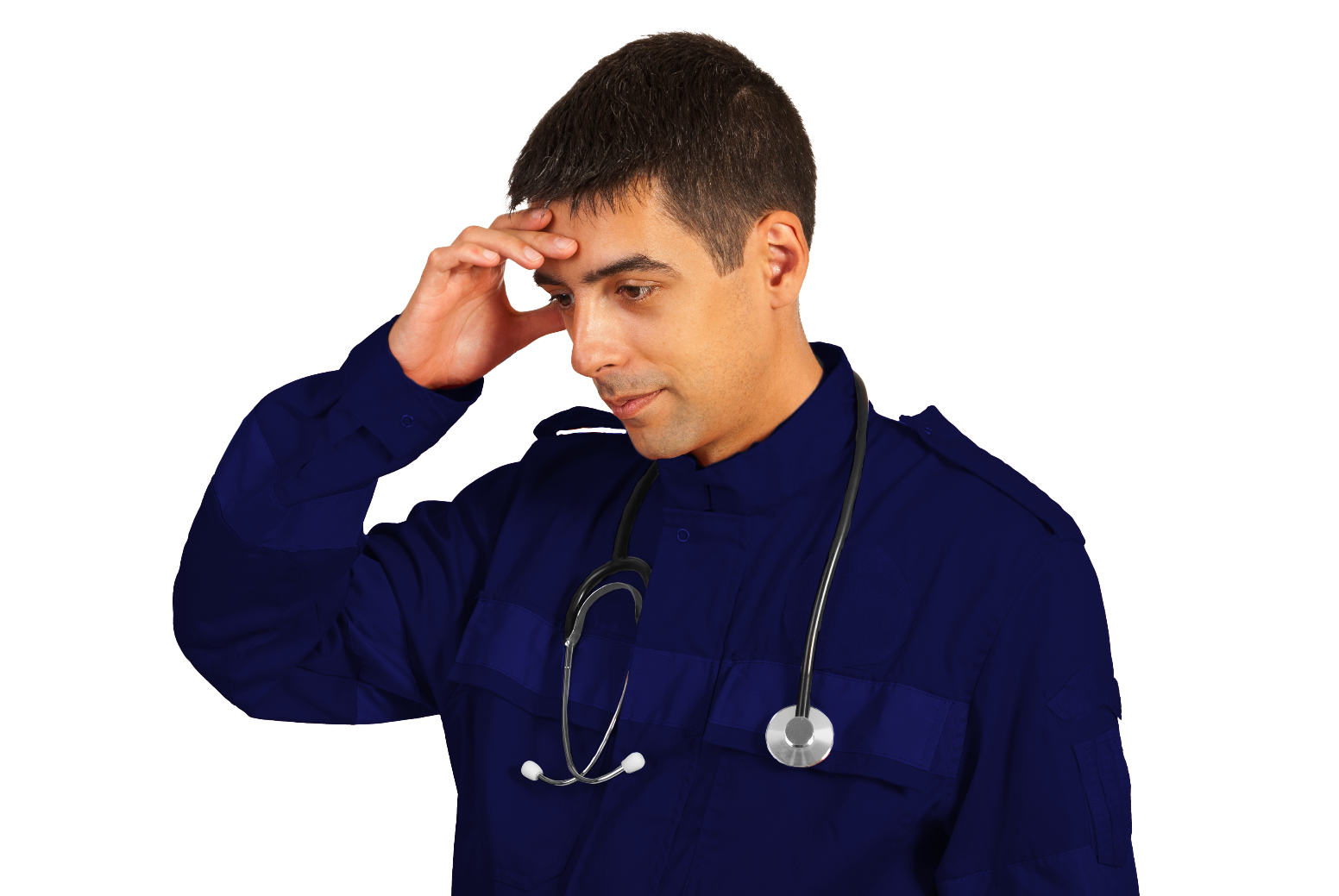 EMS clinicians have long reported that quality documentation is impeded by having to scroll through extensive lists of values to represent a patient interaction.
Process of Suggested to Defined Lists
2016: NEMSIS TAC developed “suggested lists” of codes for elements utilizing standards developed by national organizations.

Lists were organized in a hierarchical fashion, in two-steps (parent and child codes), promoting software developers to utilize code “drill-downs” for ease of use.

Use of suggested lists was not mandatory and uptake was sporadic.

2019: NEMSIS TAC evaluated the codes included in the suggested lists, by comparing them to codes actually submitted in 2018 through mid-2019 (36 million records) and revised the 2016 suggested lists to reflect the most commonly used codes.
Development
A work-group consisting of the NEMSIS TAC, State EMS Data Managers, and stakeholders participated in the Spring 2020 v3 Implementation meetings to discuss and approve a process to require the use of the 2019 Suggested Lists.

Of the 22 NEMSIS v3 elements utilizing standardized terminology code sets, nine elements have no associated list but implement defined code patterns to implement lists such as ICD-10-CM, SNOMED-CT, RxNorm, and LOINC*. 

For the remaining 13 elements, suggested value lists become “defined”                   (i.e., “Required Use”).
*See https://www.nlm.nih.gov/healthit/index.html for more information on HHS Clinical Terminology Standards.
Defined Lists
Refined the suggested list of values to those most often used.
Defined lists must be presented to the provider at the time of patient care documentation.
Improve the accuracy of documentation by eliminating obscure, redundant and frivolous values.
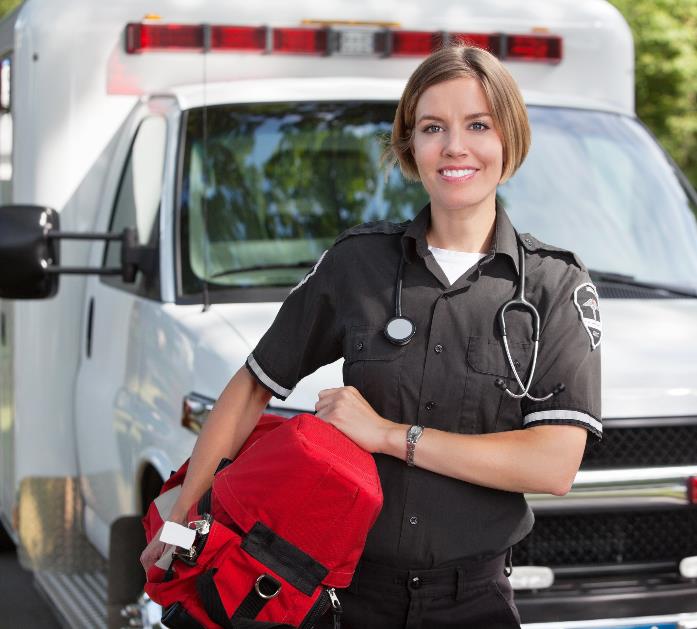 [Speaker Notes: Clinical terminology standard lists were not developed for prehospital emergency medical care. Lists such as ICD-10 were created primarily for hospital-based medical care and billing. Adaption to the EMS industry requires reducing the vast array of codes to those that are pertinent to emergency medical care.]
Designed Primarily for 911 Response
The Defined Lists are developed primarily to reflect a 911 EMS response. 

Critical Care, Air Medical and Transport Teams will need lists that are more comprehensive than a typical scene response crew would require.
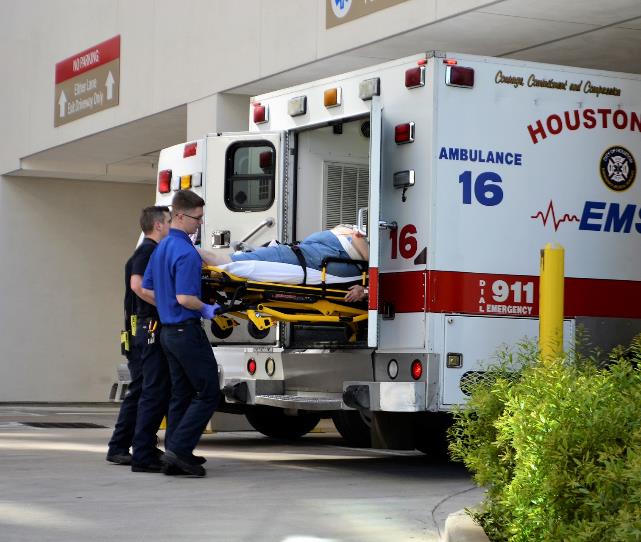 [Speaker Notes: Critical Care, Air Medical, Transport and Community Paramedicine encounters can use the codes they need as long as they follow the defined pattern in the Data Standard. This applies to ICD-10, SNOMED, RxNorm and LOINC.]
Implementation
These defined lists are expected to be presented to clinicians in the EMS field software’s graphical interface.

Values outside of defined lists are allowed through existing defined code patterns.

Standard code “roll-ups” are provided by the NEMSIS TAC allowing all reported codes at the National and State-levels to be properly aggregated for performance assessment and research purposes.
[Speaker Notes: Pattern example for eSituation.09 Primary Symptom:Pattern(R[0-6][0-9](\.[0-9]{1,4})?|(R73\.9)|(R99))|([A-QSTZ][0-9][0-9A-Z])((\.[0-9A-Z]{1,4})?)

See the v3.5.0 Data Dictionary for additional patterns: https://nemsis.org/media/nemsis_v3/release-3.5.0/DataDictionary/PDFHTML/EMSDEMSTATE/index.html]
Flexibility
Lists are designed to include greater than 90% of needed codes to document a patient encounter.  Agencies can build upon these lists, if needed.
They are not intended to capture the nuances of localized care from every corner of the nation. 
For instance, Colorado will need to reflect ski injuries while California documents more surfing injuries.
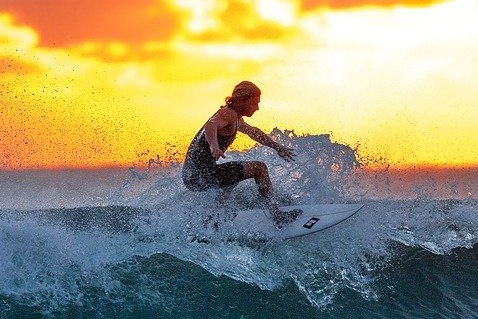 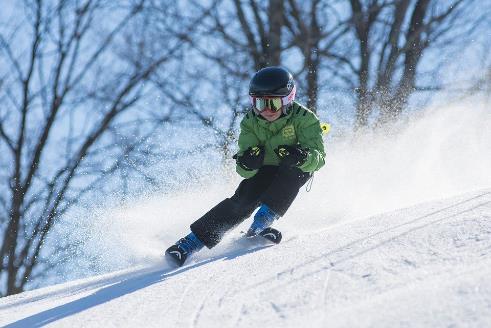 [Speaker Notes: The NEMSIS TAC encourages states and agencies to use caution when adding or allowing obscure codes in EMS documentation. Additional codes should be evaluated for appropriateness to EMS care. 
For example, it is not common that EMS needs to differentiate between initial encounter, subsequent encounter, or sequela that are code options in ICD-10 lists. 

For more information on ICD-10 see https://icd10cmtool.cdc.gov/?fy=FY2021]
Elements with Defined Lists
Symptoms
eSituation.09 – Primary Symptom
eSituation.10 - Other Associated Symptoms

Impressions
eSituation.11 - Provider’s Primary Impression
eSituation.12 - Provider’s Secondary Impressions

Causes of Injury (eInjury.01)

Incident Location Types (eScene.09)
Procedures
eProcedures.03 - Procedure
sConfiguration.03 - Procedures Permitted by the State
dConfiguration.07 - EMS Agency Procedures

Medications
eMedications.03 - Medications Administered
sConfiguration.04 - Medications Permitted by the State
dConfiguration.09 - EMS Agency Medications
[Speaker Notes: For additional information on these elements, see the v3.5.0 Data Dictionary: https://nemsis.org/technical-resources/version-3/version-3-data-dictionaries/]
Hierarchy Structure
This is a sample of the Defined List codes for Primary and Secondary Impression (eSituation.11 and .12).
General classification      More precise description
See complete lists here: https://nemsis.org/technical-resources/version-3/version-3-resources/
[Speaker Notes: A hierarchal structure should allow the clinician to start with a general classification such as cardiovascular and then be able to select from a more specific list that is unique to that parent classification. 
Examples: Cardiovascular to Chest pain, Digestive to Nausea, or Injury to Neck Injury. 

See complete lists here: https://nemsis.org/technical-resources/version-3/version-3-resources/]
Impact to Stakeholders
EMS Clinicians
Field software products should have a minimal list with a logical hierarchy to select appropriate values for documenting a patient encounter.

State/Territory Offices of EMS
May require training with agencies and field clinicians. 
Not a required addition to the State Schematron.
No requirement to modify state validity rules to incorporate Defined Lists.
No impact to the new NEMSIS v3.5.0 standard.







        EMS Software Vendors
EMS software vendors will be required to demonstrate that their software can present the Defined Lists during v3.5.0 software compliance testing.
EMS software vendors will need to demonstrate their process for an agency or state to add a value that is needed for their particular area (Custom Value).
NEMSIS will NOT dictate how a software user interface will present codes, but will validate the ability of EMS software to implement Defined Lists.
[Speaker Notes: The impact to stakeholders was a primary consideration to implementing Defined Lists. The process had to make documentation easier and more accurate for clinicians without an unreasonable burden to states and vendors. 
The process also had to be applicable to all states and territories which resulted in some generalization for the Defined Lists and influenced the need for flexibility because a “one-size-fits-all” approach did not allow for needed customization.]
Additional Resources for Defined Lists: 

https://nemsis.org/nemsis-101/ 
https://nemsis.org/technical-resources/version-3/version-3-resources/
Email:
nemsis@hsc.Utah.edu
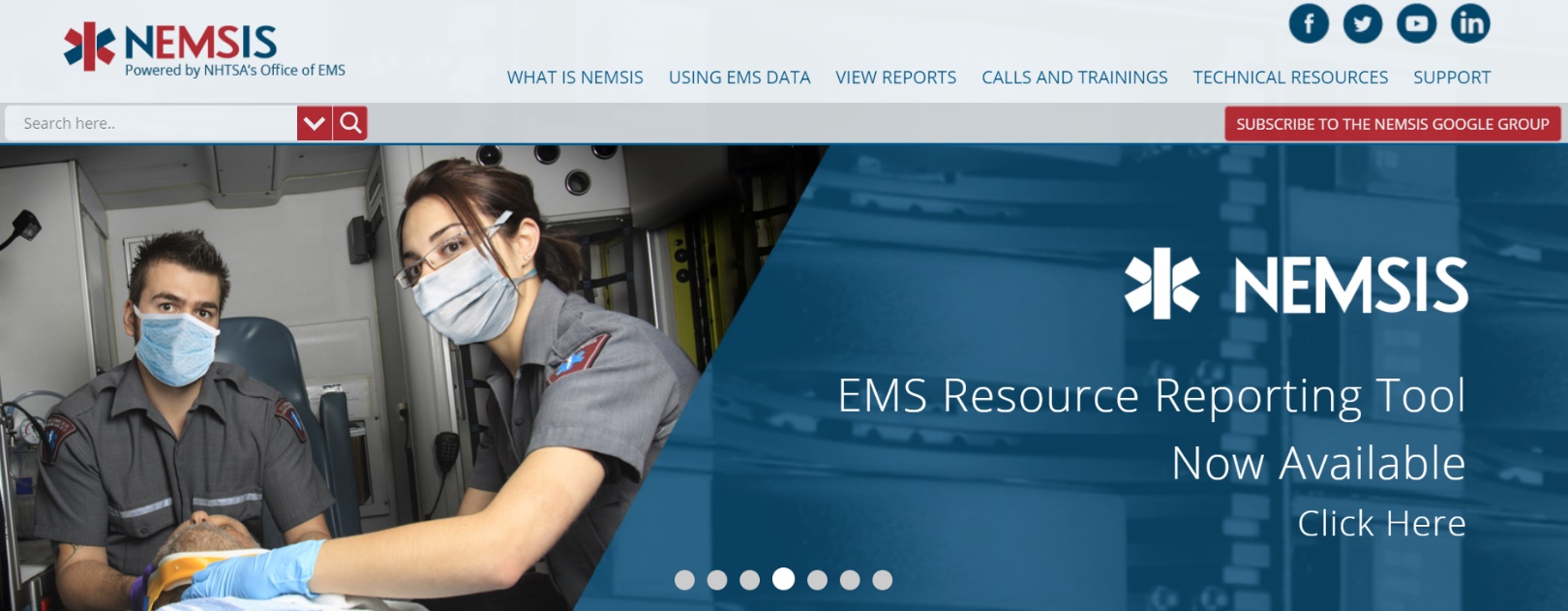 Visit NEMSIS.org